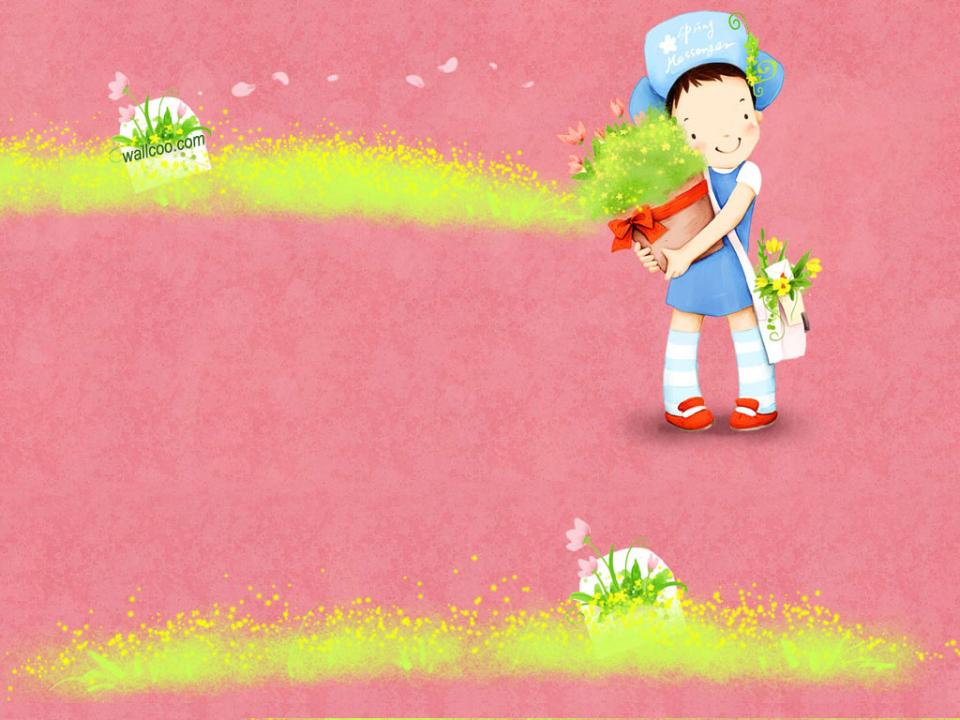 生活課程召集人研習
103.11.05
感謝大家今天參與生活課程召集人研習。
開始之前，請大家先……
(一)加入專屬宜蘭縣生活課程教師的fb社群
    方式：登入fb，搜尋「生活課程教學園地」，點選後按加入
          社團。(不公開社團，請大家安心加入)

(二)與鄰近夥伴(3-5人)交流一下(如回饋單第一大題)：
    學校生活課程領域會議(或社群)每學期聚會次數、安排內容。
    (非考核，無需有壓力^^)
生活課程召集人研習 活動流程
13:30-14:40  凝聚‧夥伴的力量/吳明柱課督
14:50-15:30  引動彼此的教學熱情/林智情老師
15:30-15:50  雙向交流與回饋
今日課程目標
領域會議、社群的運作模式發展方向
引動召集人夥伴的熱情、優質教學案例見學
走進分享與支持的生活課程教師party(fb社群)
生活課程重大議題交流
生活課程重大議題交流
一、課程切割問題：
    生活課程之 閱讀課? 音樂課? 美勞課？
二、關於量化分數
三、生活課程12小時培訓認證研習持續辦理
四、104年度生活課程團務推動重點
生活課程五大能力主軸
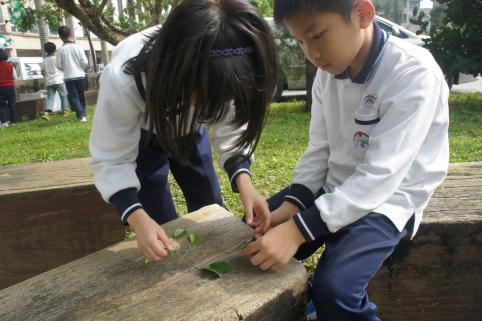 5.態度與情操
4.溝通與合作
3.表現與運用
2.理解與欣賞
1.探索與體驗
以五大能力主軸架構17條能力指標內容
生活課程 課程綱要
五大能力主軸
1.探索與體驗
1-1 以五官知覺探索生活，察覺事物及環境的特性與變化。
1-2 透過各種媒材進行探索活動，喚起豐富的想像力，並體驗學習的樂趣。
1-3 探索生活中的人、事、物，並體會各種網絡之間的互賴與不可分離性。
2.理解與欣賞
2-1 接觸生活中的人、事、物，理解文化、藝術與自然現象的豐富性。
2-2 觀察生活中人、事、物的變化，覺知變化的可能因素。
2-3 察覺不同人、不同生物、不同文化各具特色，理解並尊重其歧異性，欣賞其長處。
3.表現與運用
3-1 嘗試運用各種生活素材，表現自己的感受與想法。
3-2 練習並運用探究人、事、物的方法，解決生活的問題、美化生活的環境、增加生活
       的趣味。
3-3 養成動手探究事物的習慣，並能正確、安全且有效地行動。
4.溝通與合作
4-1 使用合適的語彙或方式，表達對人、事、物的觀察與意見。
4-2 學習體會他人的立場、體諒別人，並與人和諧相處。
4-3 能聽取團體成員的意見、遵守規則、一起工作，並完成任務。
5.態度與情操
5-1 相信自己只要能真切的觀察、細心的體會，常可有新奇的發現。
5-2 察覺自己對許多事務的想法與作法，有時也很管用。
5-3 喜歡探討事情演變的原因。
[Speaker Notes: 非切課
非學理 喜愛音樂勝於視譜]
導師授課(152班) 42%
導師+科任(200班) 55%
純科任授課(10班) 3%
自然？
社會？
你的學校這樣配課嗎？
生活課程為統整課程須避免學習分割
生活課程中閱讀融入
閱讀素材來源：
文章、流程圖、設計圖、廣告單、時刻表、繪本…
生活課程中的藝文素材融入
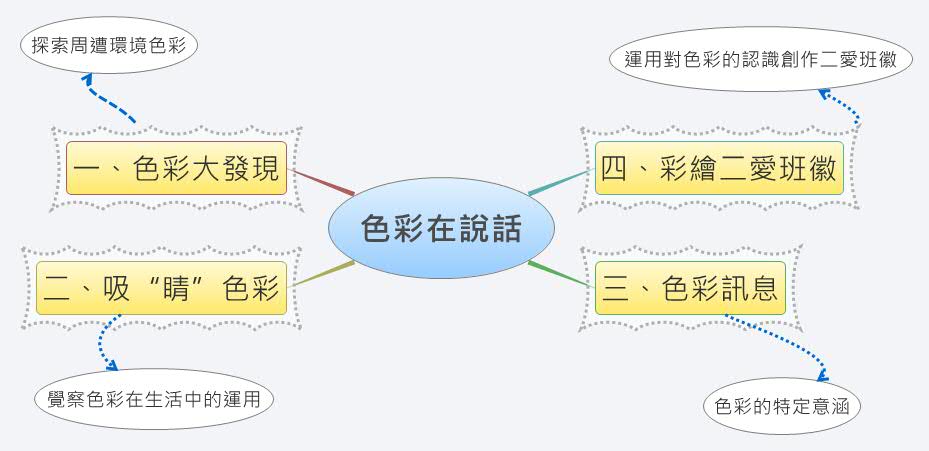 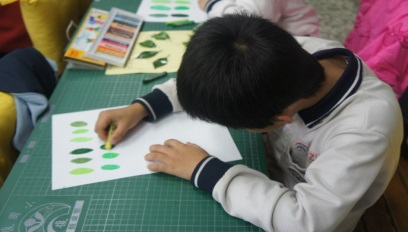 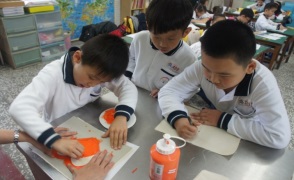 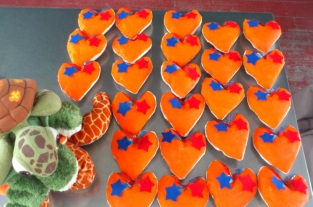 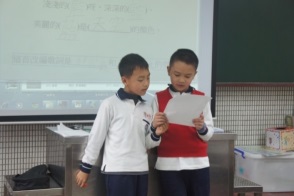 關於量化分數
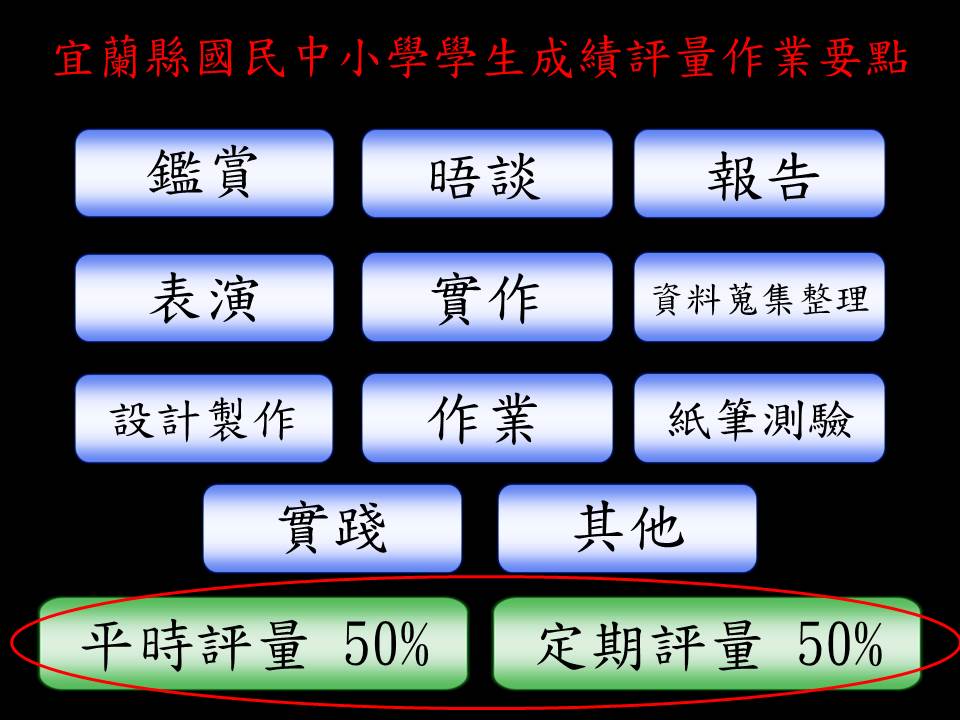 《色彩在說話》能力養成後
總结性評量：運用色彩特性能力
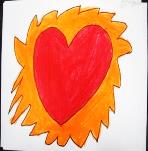 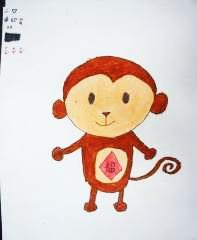 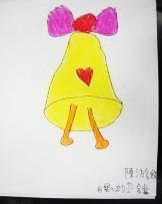 生活課程12小時培訓認證研習持續辦理中
取得證書(237位) 55%
生活課程研習未達12小時
(31位) 8%
生活課程研習0小時(130位) 30%
104年度生活課程團務推動重點
宜蘭縣104年度國小《生活課程報報》徵稿(格式範例)
一、服務學校/作者：
二、徵稿類別：
        (   )生活課程有效教學策略分享
        (   )單元總結評量規畫及學生能力表現分享及省思
        (   )我的一堂生活課實踐省思(另附該節簡案設計)
        (   )97課綱精神下的教學實踐省思
        (   )參與輔導小組辦理之巡迴服務、生活課程研習或工作坊之心得
        (   )生活課程社群運作分享及省思
        (   )低年級協同學習教學分享及省思
三、撰寫主題：
四、撰寫內容(字體大小標楷體12、單行間距、撰寫頁面A4大小，以2-6頁為限)：



五、補充照片說明(2-6張)：
	
	

六、附件(教學簡案、學習單等，若無相關附件可省略)：
生活課程好「站」推薦
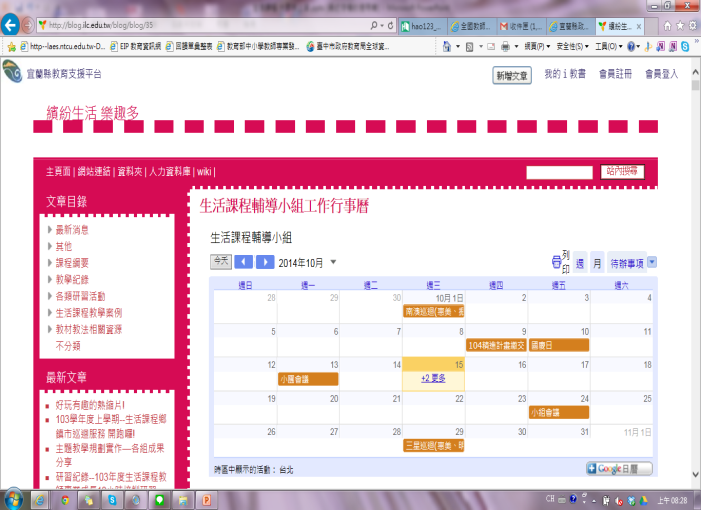 輔導團《繽紛生活樂趣多》
http://blog.ilc.edu.tw/blog/blog/35
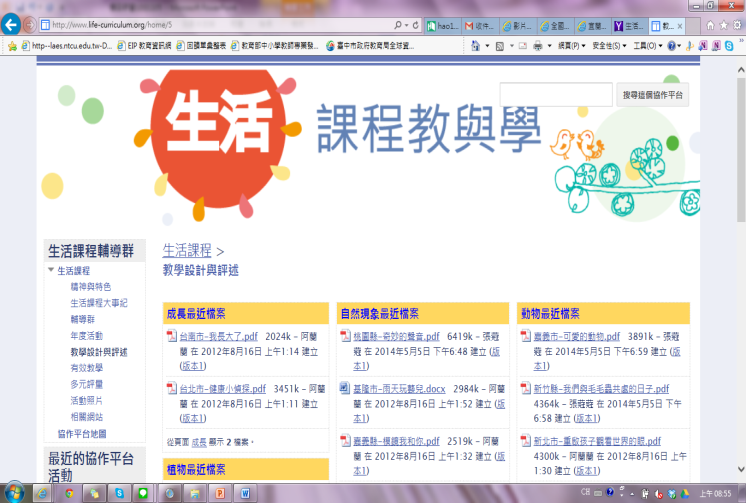 《生活課程教與學》
http://www.life-curriculum.org/home/5
11/21(五)13:30-15:30光復國小202電腦教室evernote雲端筆記術講師：電腦玩物站長/esor huang全教網代碼：1666004
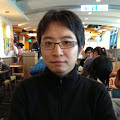 ~歡迎報名參加~
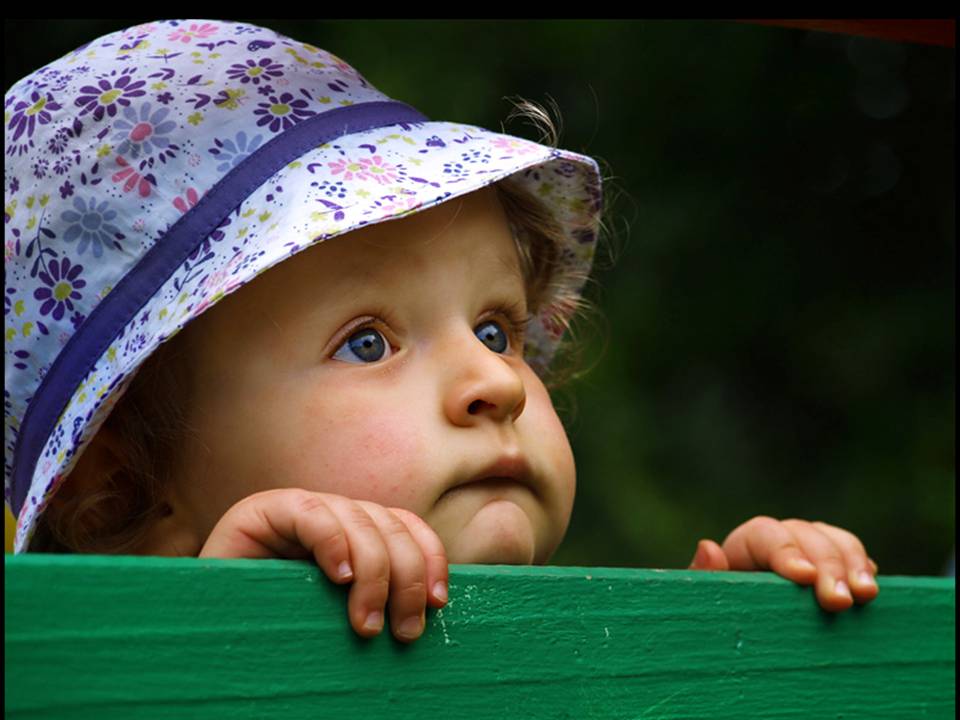 謝謝大家